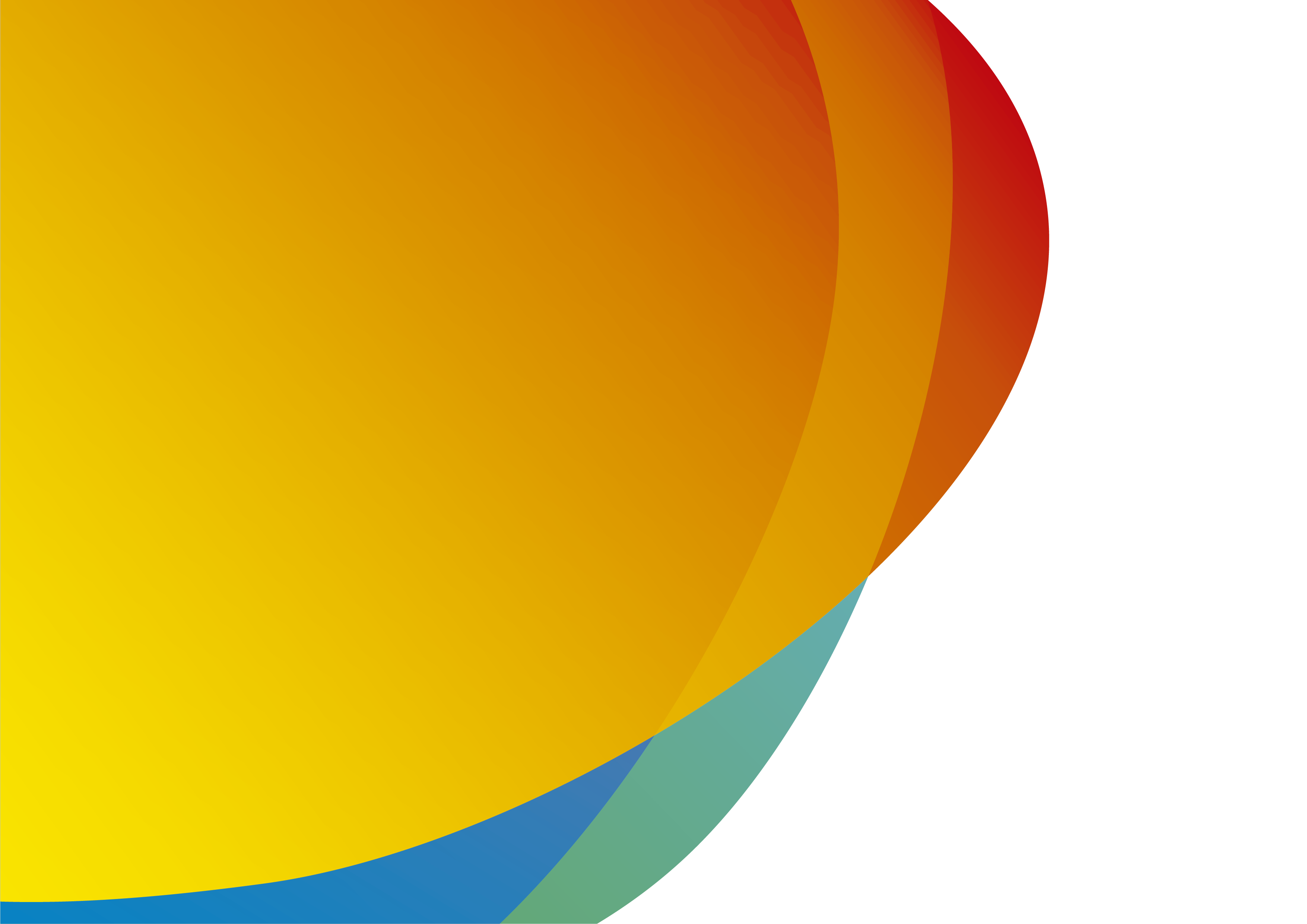 CONSORTIUM
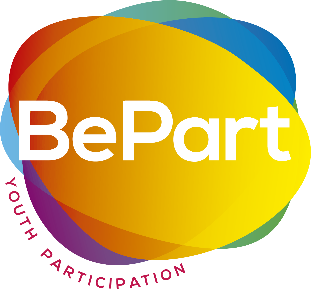 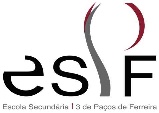 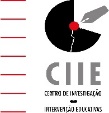 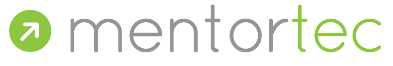 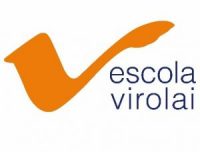 Youth-Led Development for Schools’ Participatory Management
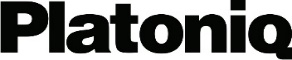 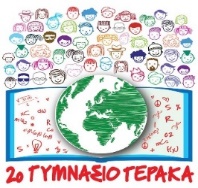 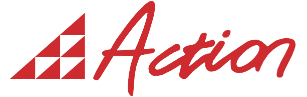 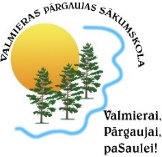 The European Commission support for the production of this publication does not constitute an endorsement of the contents, which reflects the views only of the authors, and the Commission cannot be held responsible for any use which may be made of the information contained therein. (Project Nº.:  612175-EPP-1-2019-1-PT-EPPKA3-IPI-SOC-IN)
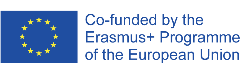 www.bepart-project.eu
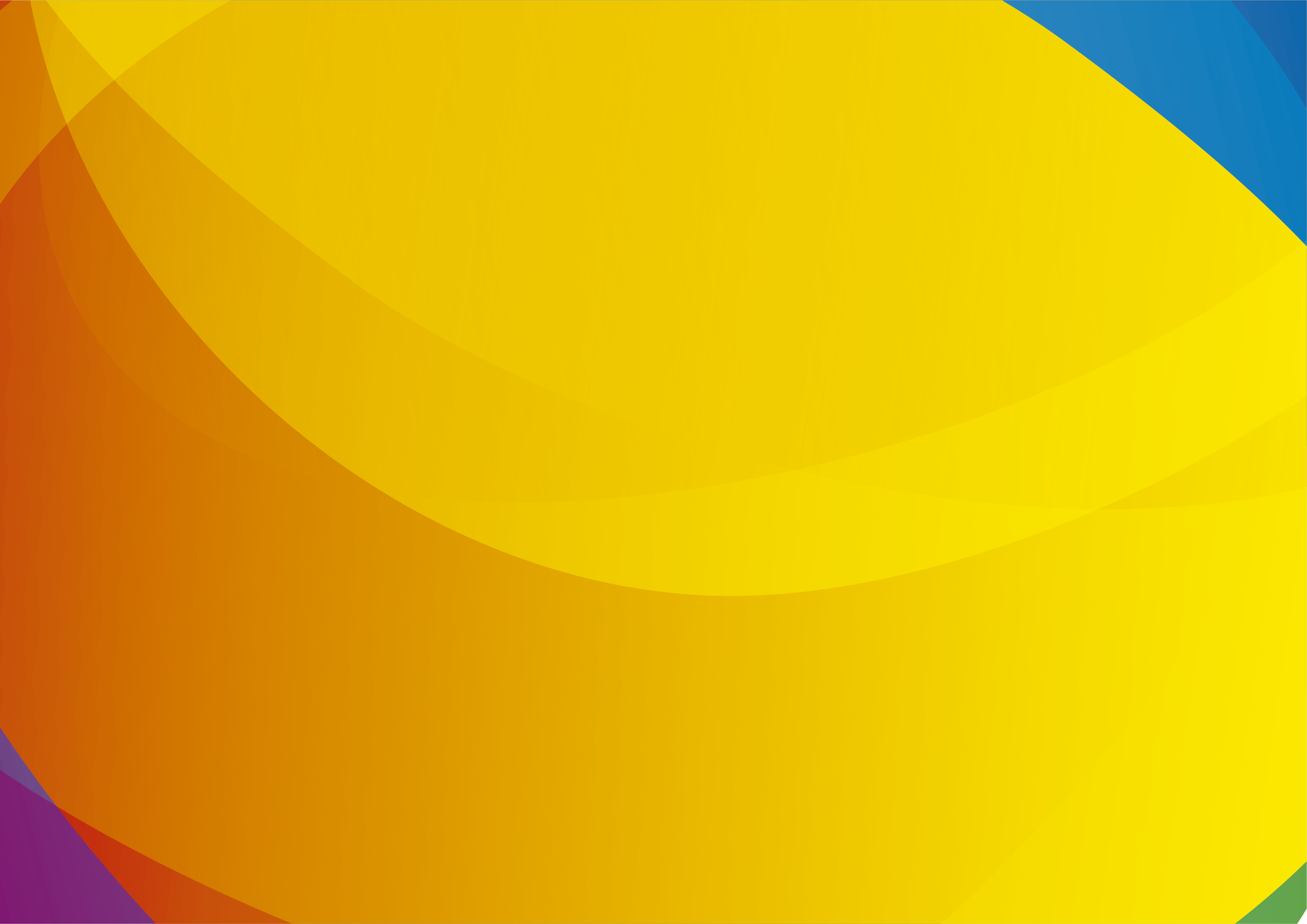 The BE PART project  relies on the students’:
Development concept placing them at the centre of their change, maturation  and growth
Process of decision-making at their schools
Development on their civic competences, empowerment and social inclusion
Actions as agents of innovative and positive change of the process of management at their schools
Implementation of initiatives based on applied models of youth participation
Products for Schools
Participatory youth approach

Following the pedagogy of project-based learning (PBL)
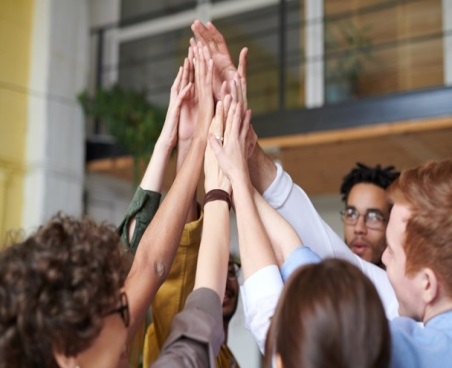 Co-creation process
Investing in the capacity building of teachers in the field of citizenship education
BE PART will answer to the needs of the target groups:

 Involved Teachers will increase their knowledge about the key-concepts  and methodology of the project.

Involved students will increase and improve their level of motivation related to the school subjects and learning.
BE PART - Youth-Led Development for Schools’ Participatory Management
Promotes:
innovative participatory youth approach 
inclusive education 
citizenship competences 
youth empowerment
“Students :
learn by doing, assuming a central role in their learning process, 
Teachers:
facilitators instead of instructors. ”
Role Model for regular schools
BE PART is a 3 year-project that will take place in Portugal, Spain, Greece and Latvia, with the participation of Schools from lower secondary and secondary level, Universities and SMEs with experience in education, training and youth.